Міністерство охорони здоров’я України
Національний фармацевтичний університет
Кафедра аптечної технології ліків
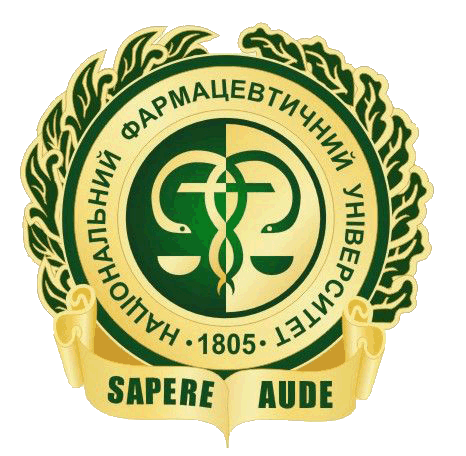 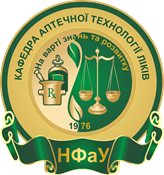 Сучасний стан та перспективи розвитку використання лікарських рослин у фармацевтичній промисловості
Мартиненко І. Ю., Олійник С. В., Буряк М. В., Семченко К. В.
Основні результати
Вступ
За останні десятиліття інтерес до традиційних систем медицини і, особливо, до лікарських засобів рослинного походження значно зріс як в Україні, так і інших розвинених країнах світу. Світовий та національні ринки лікарських рослин швидко зростають, і торгівля лікарськими рослинами приносить значні економічні прибутки. За даними Секретаріату Конвенції про біологічну різноманітність, у 2020 р. у світі було продано продукції рослинного походження загалом на суму 60000 мільйонів доларів США і ця сума з кожним роком зростає. Тому, для органів охорони здоров'я, а також для населення набуває все більшого значення безпека та якість лікарських засобів рослинного походження та готової продукції, які залежать від різних факторів, у тому числі від збору, способу сушіння та умов зберігання. Для вирішення цих проблем необхідно вжити заходів щодо забезпечення безпеки та якості лікарської сировини рослинного походження, що відповідає всім національним стандартам якості.
Створення лікарських засобів із лікарської рослинної сировини (ЛРС) є актуальною тенденцією сучасної фармації. Лікарські засоби на основі ЛРС все більше привертають увагу дослідників світу, тому що вони не поступаються ефективності синтетичним засобам і є більш безпечними. Разом з тим, слід зазначити, що в сучасній фармацевтичній практиці екстракти, отримані з лікарської рослинної сировини, використовуються як самостійний лікарський засіб і напівпродукт для отримання лікарських і косметичних форм. Створення лікарських засобів на основі субстанцій, отриманих з лікарської рослинної сировини за допомогою вуглекислотної екстракції, є і залишається одним із перспективних напрямків фармацевтичного виробництва.
До того ж, після екстрагування вуглекислотою, у шроті зберігаються майже всі водорозчинні речовини. Основна маса екстрактів з лікарської сировини, отриманих за допомогою зріджених газів, згубно впливає на життєдіяльність мікроорганізмів. Виявлені антибактеріальні властивості екстрактів, отриманих екстракцією зрідженим СО2, відкривають нові можливості їх використання як природних консервантів, особливо м'яких лікарських форм, призначених для зовнішнього застосування. Підбираючи композиції екстрактів, можна на тривалий час блокувати розвиток мікрофлори у лікарських формах. Одержання екстрактів з допомогою зріджених газів вигідно економічно, оскільки цей спосіб дає можливість виробляти досить концентровані препарати із відносно невеликою вартістю.
У вирішенні задачі підвищення комплаєнтності лікування найважливішими чинниками є зменшення побічних ефектів від прийому препаратів і збільшення зручності його застосування пацієнтом. Правильно підібрані лікарські форми дозволяють максимально використовувати дію лікарських засобів при мінімальних побічних ефектах, змінити характер дії субстанції – прискорити чи пролонгувати його, знизити алергізуючу дію, за необхідності покращити органолептичні показники.
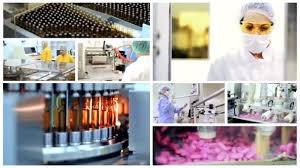 Висновки
Препарати рослинного походження за рахунок фізіологічного сумісництва для організму, більш переважні, а при лікуванні деяких захворювань є найбільш ефективними і на сьогоднішній день залишаються незамінними. Про це свідчать дослідження, проведені сучасними вченими з усього світу.